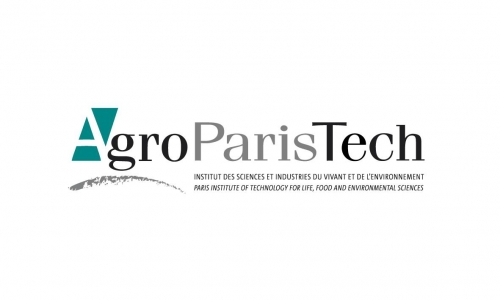 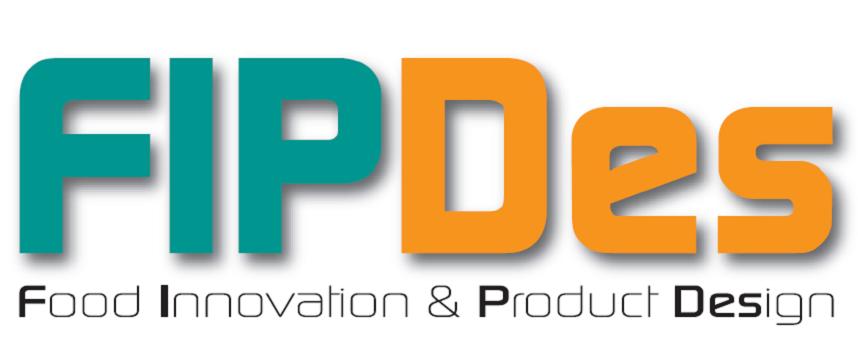 NOTE BY NOTE COOKING PROPOSAL
REINVENTION OF THE BRAZILIAN VERSION OF STROGANOFF

LUCAS JOAO MEZZOMO
PARIS, FRANCE
NOVEMBER 2020.
JUSTIFICATION
Idea of reinventing the Brazilian version of Stroganoff:
Stroganoff can be considered a suspension (meat in sauce)  Topic of the 9th International Note by Note (NbN) Cooking Contest.
Made with chicken breast and sauce (containing onion, tomatoes/ketchup, mustard, and champignons).
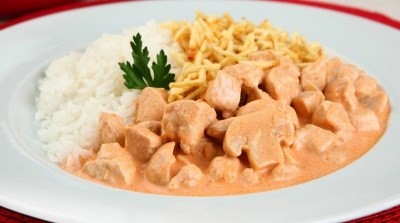 Part of the whole dish to be reinvented in this NbN proposal
Approach: combination of two preparations
1) Meat-flavoured alginate beads and
2) NbN Sauce.
Figure 1 – Typical Brazilian version of Stroganoff eaten with rice and shoestring potatoes. 
Source: Brazilian Times (2017)
RECIPE
MEAT-FLAVOURED ALGINATE BEADS
RECIPE
Note by Note Sauce
EQUIPMENT
PROCEDURE
MEAT-FLAVOURED ALGINATE BEADS
1) Add into 100mL of water, the drops of 2-methyl-3-furanthiol, 2-furfurythiol, gama-dodecalactone and beta carotene, then mix it for 30 seconds with either a normal or a handheld immersion blender;
2) Incorporate the sodium alginate, mixing again the solution thoroughly for 3 minutes. Leave the mixture to settle for, at least, 15 minutes to remove bubbles;
3) In Parallel, prepare the calcium solution by adding 1g of calcium lactate into 100mL of water. Mix well until the calcium lactate is completely dissolved;
4) Using a 3cm-diameter round measuring spoon, scoop out the sodium alginate-pure-compound solution, adding it carefully into the calcium lactate solution. Once the alginate spheres (beads) are formed, allow them to settle for 30 seconds and then strain;
5) Rinse the alginate beads twice to remove excess of calcium.
PROCEDURE
NOTE BY NOTE SAUCE
1) Add into 75mL of water, the sodium chloride, lycopene, oct-1-en-3-ol, cis‐3‐hexenal, 2-3-butanedione, allyl isothiocyanate, 2-methoxy-3-isobutylpyrazine, and methyl propyl disulfide, bringing it to simmer;
2) Dissolve the corn starch in 50mililiters of water (at 25°C) and add it to the previous mixture.
3) Then, incorporate 3 millilitres of vinegar and mix to obtain the sauce.
Figure 2a – Intended Strogonoff sauce
Source: adapted from Richa (2019)
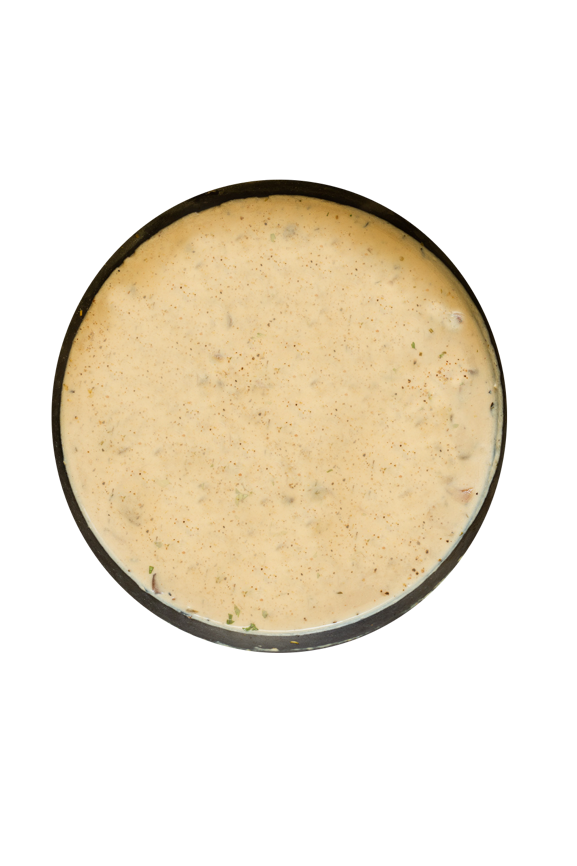 PRESENTATION OF THE DISH
Pour the sauce at 40°C inside a soup bowl and add the alginate beads at the top of it. Figure 2a shows the presentation of the sauce in a bowl. Figure 2b shows an idealistic approximation of the meat-flavoured alginate beads.
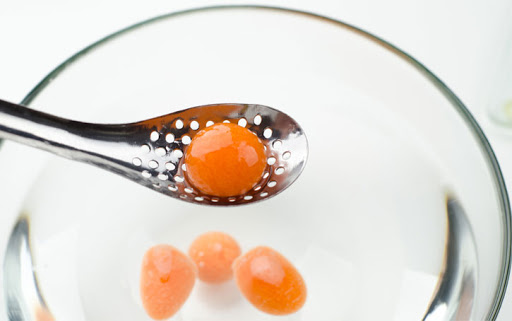 Figure 2b – Intended form and size of the meat-flavoured alginate beads
Source: Quantum Chefe (2014)
REFERENCES
Brazilian Times (2017). Strogonoff solidário vai ajudar família de brasileiro com câncer. [online] Brazilian Times. Available at: https://www.braziliantimes.com/comunidade-brasileira/2017/08/23/strogonoff-solidario-vai-ajudar-familia-de-brasileiro-com-cancer.html [Accessed 25 Nov. 2020].

Quantum Chef (2014). Carrot, Orange & Mango Spheres with Rose Crystals. [online] Molecular Recipes. Available at: http://www.molecularrecipes.com/spherification-1/carrot-orange-mango-spheres-rose-crystals/ [Accessed 24 Nov. 2020].

Richa (2019). Vegan Mushroom Sauce - No Oil Option - Vegan Richa. [online] Vegan Richa. Available at: https://www.veganricha.com/vegan-mushroom-sauce/ [Accessed 24 Nov. 2020].